Decision Trees
Regression learning – learning continuous function 
Classification learning – learning discrete-valued function
Boolean classification classification of examples is positive (T) or negative (F)

A decision tree 
simplest yet useful inductive learning algorithm
takes as input an example described by a set of attributes and returns a “decision” – the predicted output value for the input

An example: whether to wait for a table at a restaurant
To learn a definition for the goal predicate WillWait
Need attributes that describes examples in the domain
Decision tree learning
1. Alternate: whether there is a suitable alternative restaurant nearby

2. Bar: whether the restaurant has a comfortable bar area to wait in

3. Fri/Sat: true on Fridays and Saturdays

4. Hungry: whether we are hungry

5. Patrons: how many people are in the restaurant                   (values are None, Some, and Full)

6. Price: the restaurant’s price range ($, $$, $$$)

7. Raining: whether it is raining outside

8. Reservation: whether we made a reservation

9. Type: the kind of restaurant (French, Italian, Thai, or burger)

10. WaitEstimate: the wait estimated by the host                              (0 – 10 minutes, 10 – 30, 30 – 60, >60)
Attributes for restaurant problem
Attribute-based presentation
An example for Boolean decision tree consists of a vector of input attributes, X, and a single Boolean output value y.
e.g., positive examples: WillWait is Yes
Training set – the complete set of examples for finding the hypothesis (tree)
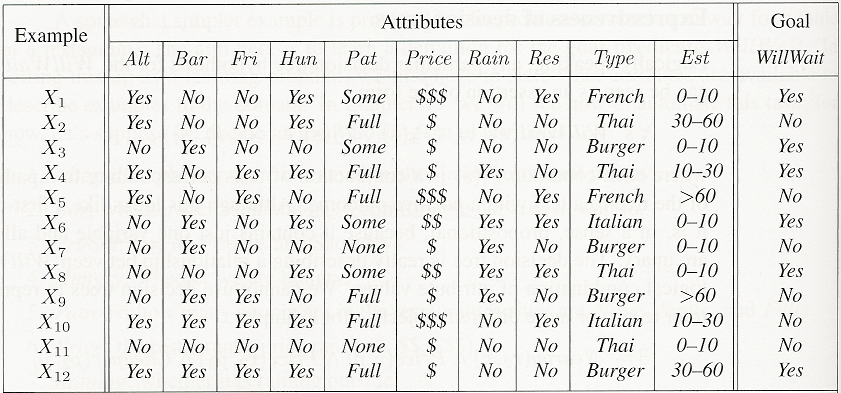 Examples for the restaurant domain.
Decision trees
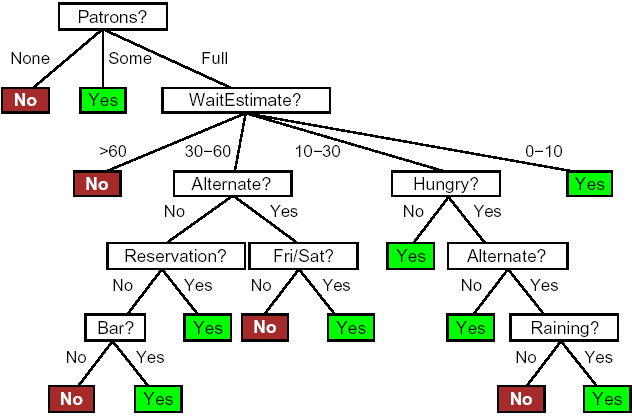 Making decision by performing a sequence of tests
Each internal node in the tree corresponds to a test of the value of one of the attributes
Branches for the node are labeled with possible values of the test
Each leaf node specifies the value to be returned (if it is reached)
A decision does not use the Price and Type attributes --considering them to be irrelevant))
Expressiveness of decision trees
Decision trees can express any Boolean function
truth table row     path to leaf
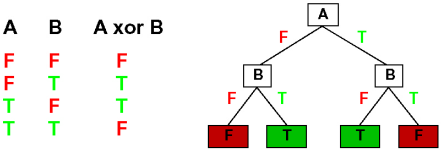 We can build a trivial decision tree for any training set with one path to leaf for each example
just memorizes the observations, i.e., does not extract any pattern (rule), so it cannot extrapolate (generalize) to new (it has not seen) examples
We should find the smallest decision tree that is consistent with the examples
finding the smallest is intractable 
how to find a “smallish” (compact) one?
– to test the most important (efficient) attribute first
Choosing an attribute
Idea: a good attribute splits the examples into subsets that are (ideally) “all positive” or “all negative”
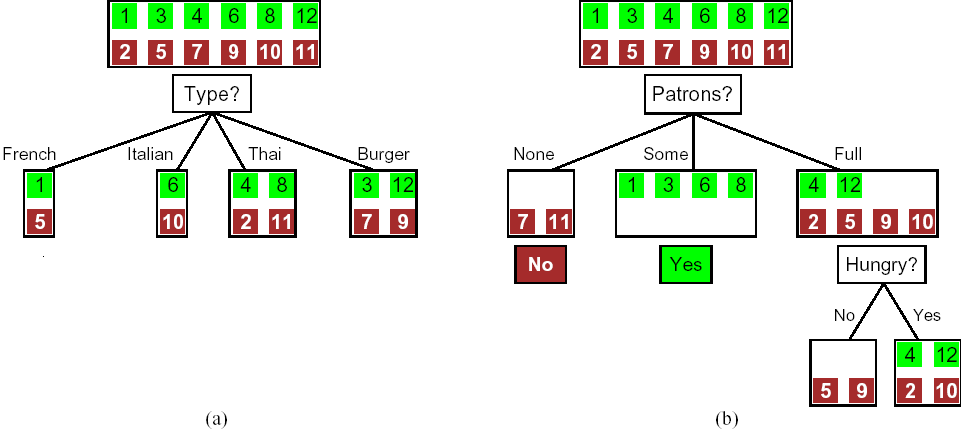 Patron? is a better choice because it leaves us with example sets for which we can answer definitively (Yes/No)
After the first attribute test splits up the examples, each outcome is a new decision tree learning problem itself, with fewer examples and one fewer attribute.
Recursive decision trees
Four cases for each recursive problem:
1) some positive and some negative examples
		– choose the best attribute to split them
2) all positive (or negative) examples
		– done (Yes / No)
3) no examples left (no such example has been observed)
		– return a default value calculated from the majority            classification at the node’s parent
4) no attributes left but both positive and negative examples     (same attributes values but different classifications)
		– something is wrong! some of the data are incorrect (noise)
		– insufficient attributes or domain is nondeterministic                                                            (uncertainty, probability)
Decision tree learned (induced)
Decision tree learned from the 12 examples
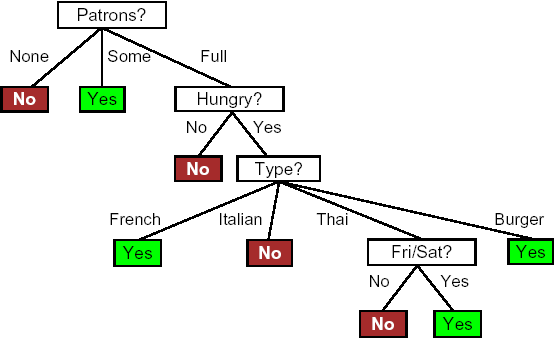 The tree not only agrees with all the examples, but is much simpler than the original tree
Learning algorithm does not include the test for Raining and Reservation?
Because it can classify all the examples without them!
Performance measurement
Good learning algorithm – produces hypotheses (functions) that correctly predicts the classifications of unseen examples
Assessing prediction quality of a hypothesis
Checking its prediction against the correct classification on a set of examples – test set
Collect a large set of examples
Divide it into two disjoint sets: the training set and the test set
Apply the learning algorithm to the training set, generating a hypothesis h
Measure the percentage of examples in the test set that are correctly classified by h
Repeat steps 2 to 4 for different size of training sets and different randomly selected training sets of each size
Plot average prediction quality as a function of the size of the training set – learning curve
Performance measurement
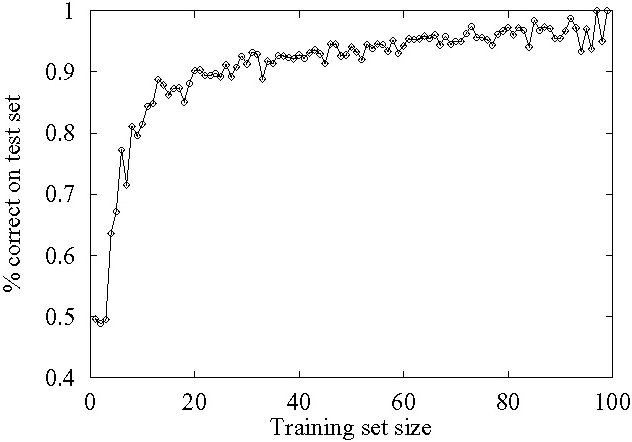 Learning curve (happy graphs)
% correct on test set as a function of training set size
the prediction quality increases as the training set grows
try h on a new test set of examples (use same distribution over example space as training set)